A Hidden World of Scientific Stories(Or, my experiences with science communication)
Colleen M. Iversen
Climate Change Science Institute and Environmental Sciences Division, Oak Ridge National Laboratory
www.colleeniversen.com@Colleen_Iversen
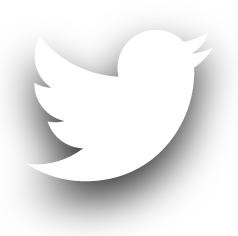 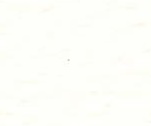 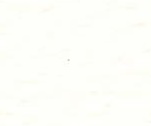 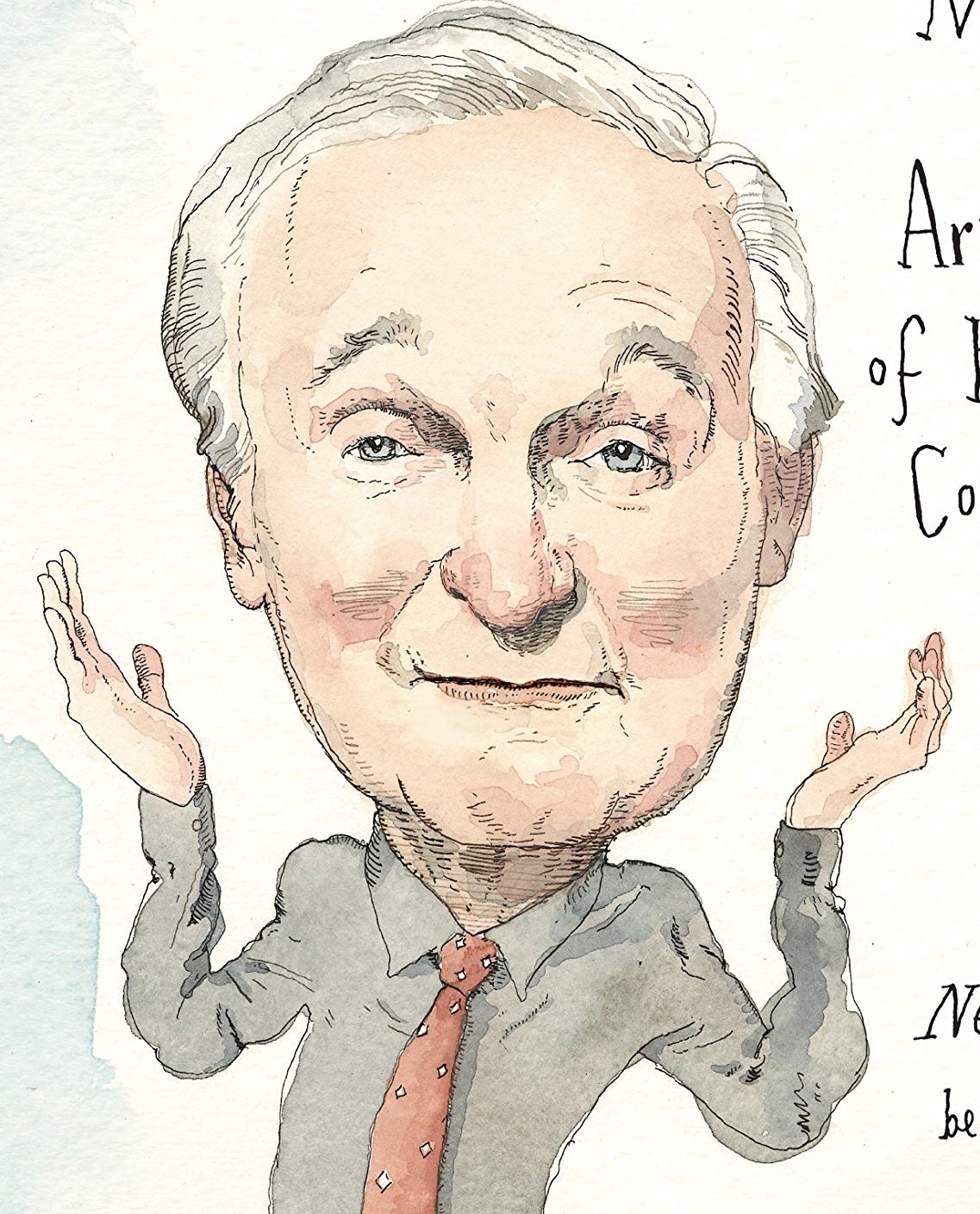 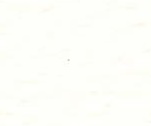 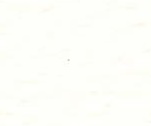 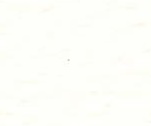 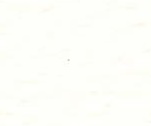 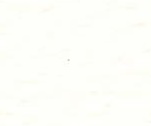 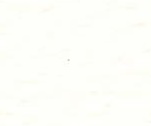 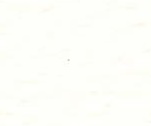 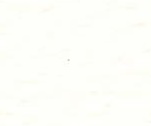 [Speaker Notes: Today I’m going to tell you a story about my experiences with science communication. 

For me, any talk on science communication starts here, with Alan Alda.]
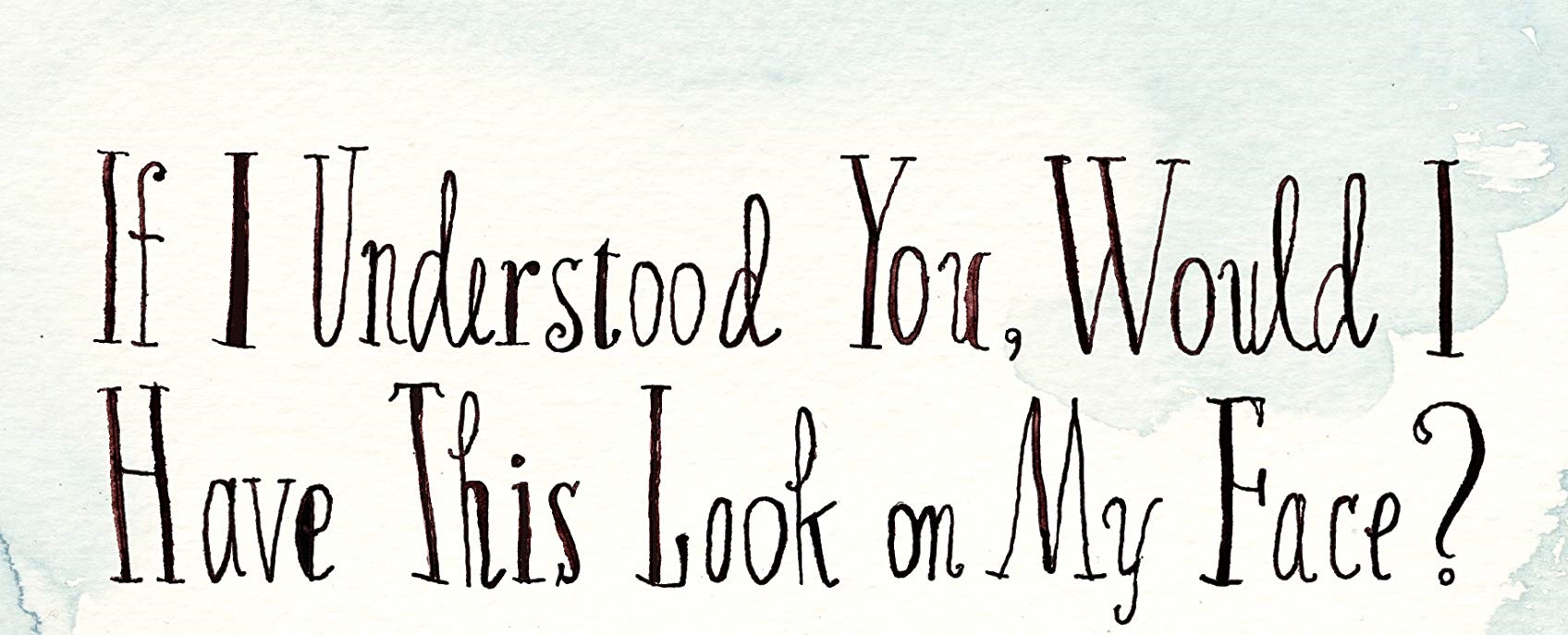 [Speaker Notes: For me, any talk on science communication starts here.]
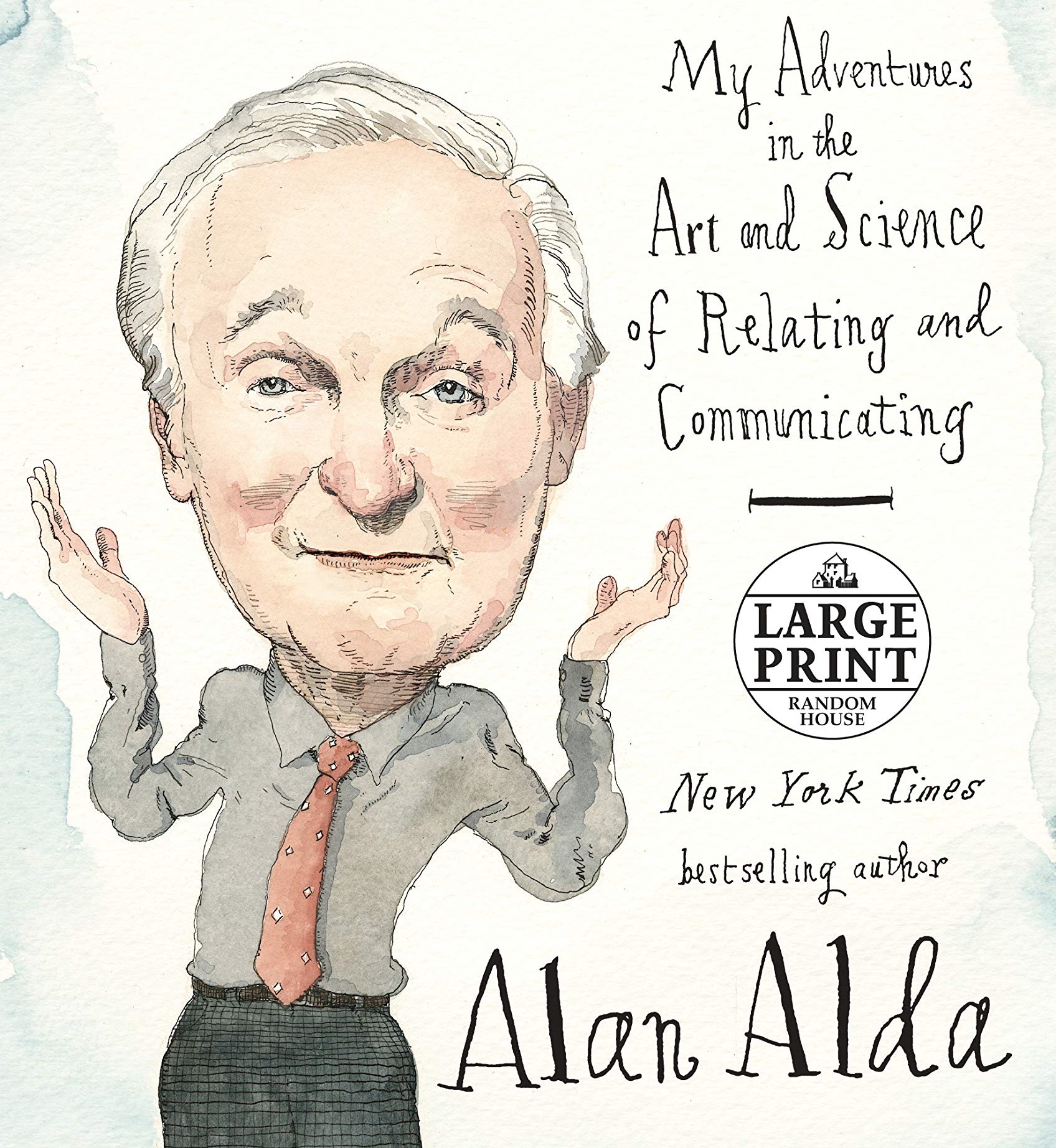 [Speaker Notes: For me, any talk on science communication starts here. 

Scientific American Frontiers for 11 years]
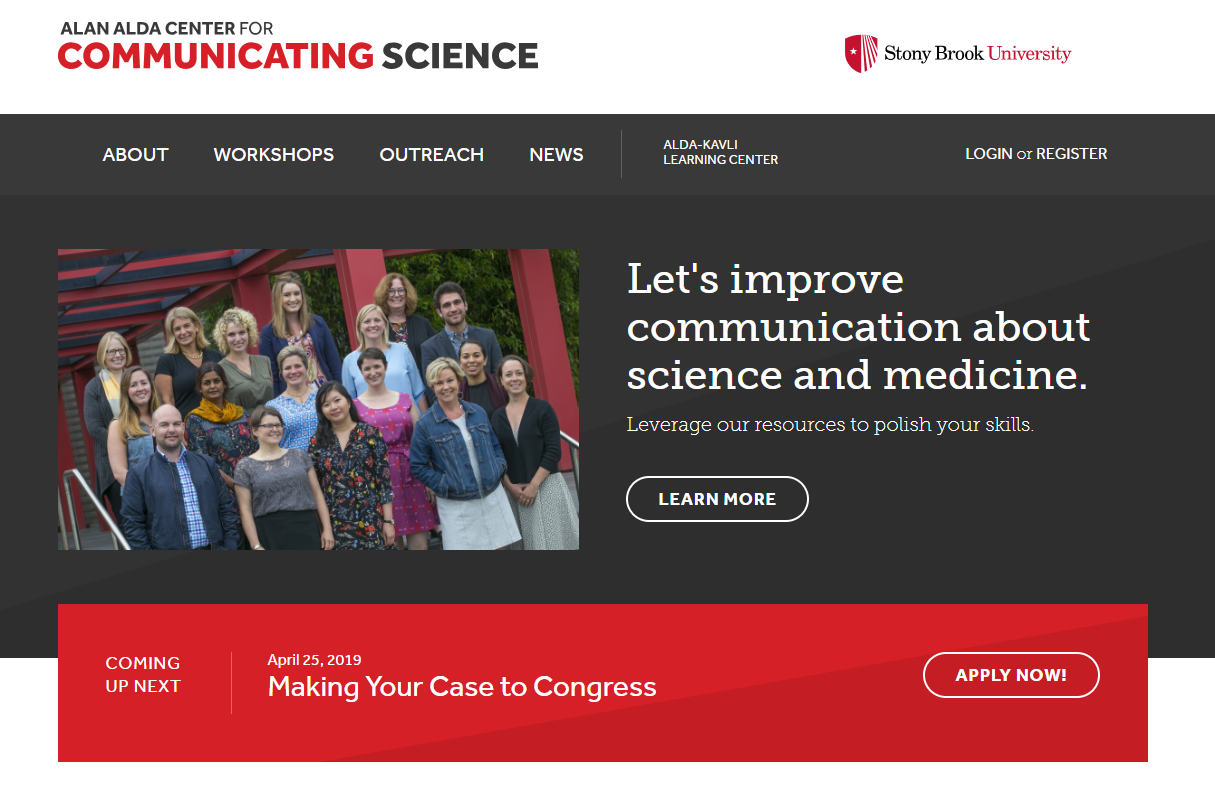 The Story
The Mirror
A Blank Page
Dr. Know-It-All
But Wait…There’s More
The Rant
The Elevator
[Speaker Notes: Know your audience.]
The Story
The Mirror
Painting a picture
Dr. Know-It-All
But wait…there’s more
The Rant
The Elevator
(Simple, but accurate)
A surgical anastomosis is a surgical technique used to make a new connection between two body structures that carry fluid, such as blood vessels or bowel. It can be created using suture sewn by hand, mechanical staplers and biological glues, depending on the circumstances.
Some of your intestine has gone bad. We have to cut out the bad part and sew the two good ends together.
[Speaker Notes: Alan Alda tells a great story about when he got stuck Chile waiting to interview astronomers and became deathly ill with stomach pain. He met a Chilean surgeon while in a lot of pain. Instead of telling him the jargon of what he had, he gave it to him simply in a story. But simple doesn’t mean stupid or incorrect.


Some of your intestine has gone bad, we have to cut out the bad part and sew the two good ends together.]
The Story
The Mirror
Painting a picture
Dr. Know-It-All
But wait…there’s more
The Rant
The Elevator
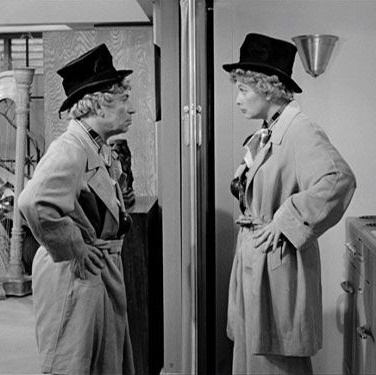 (Pay attention to your audience)
[Speaker Notes: Know your audience.]
The Story
The Mirror
A Blank Page
Dr. Know-It-All
But wait…there’s more
The Rant
The Elevator
(Help people create a mental picture)
[Speaker Notes: Know your audience.]
‘A boardwalk stretches into the distance…’
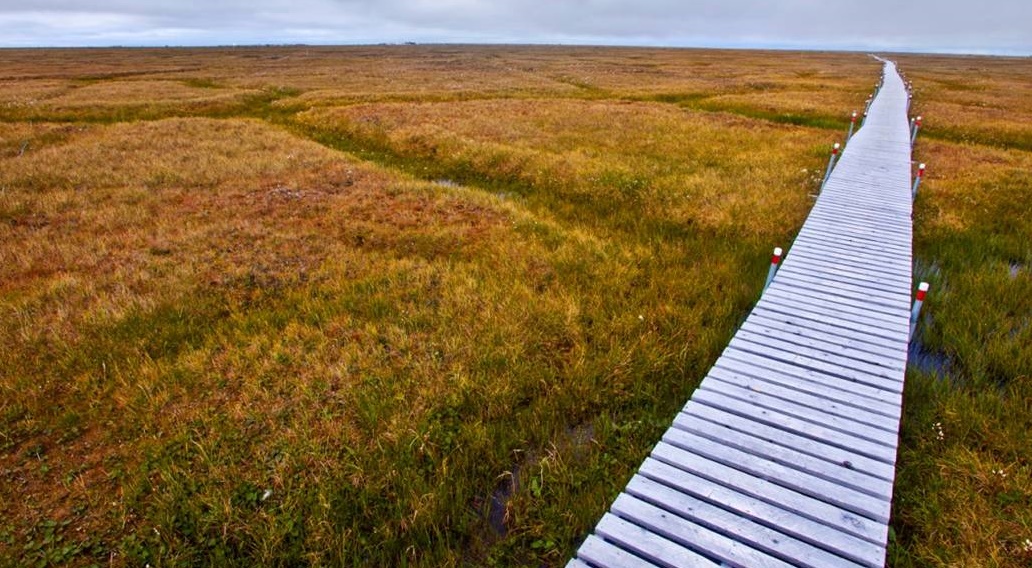 The Story
The Mirror
Painting a picture
Dr. Know-It-All
But wait…there’s more
The Rant
The Elevator
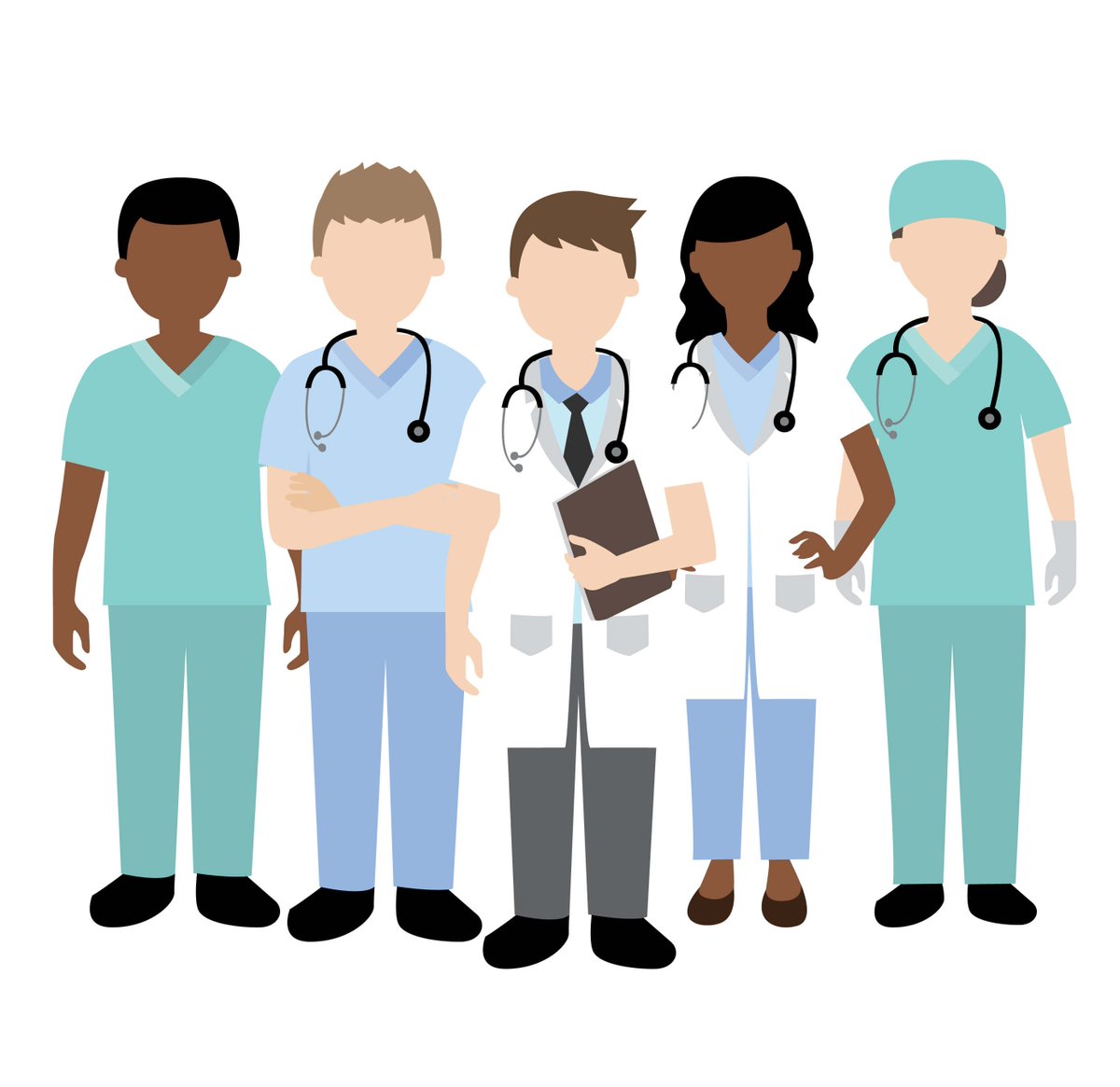 (Adding to the story)
[Speaker Notes: Know your audience.]
The Story
The Mirror
Painting a picture
Dr. Know-It-All
But wait…
The Rant
The Elevator
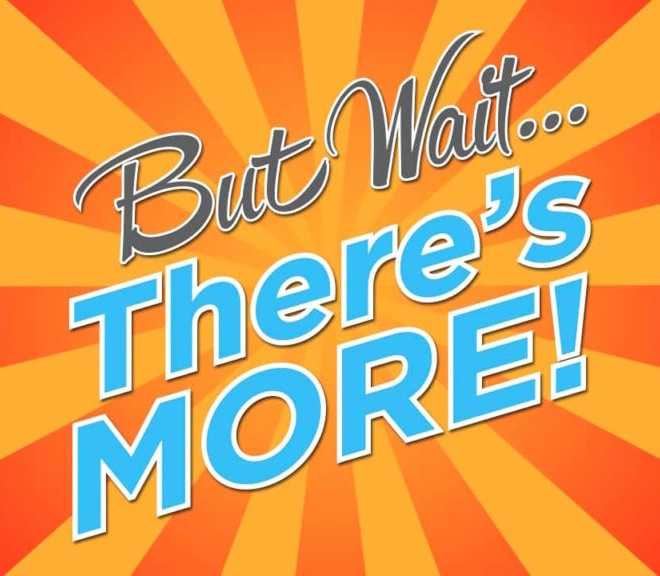 (Thinking on your feet)
[Speaker Notes: Know your audience.]
The Story
The Mirror
Painting a picture
Dr. Know-It-All
But wait…there’s more
The Rant
The Elevator
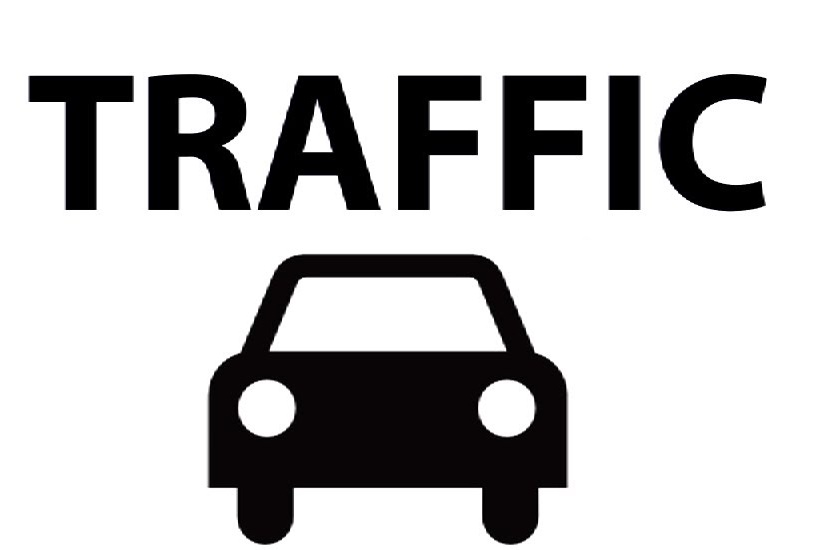 (Finding the underlying meaning)
[Speaker Notes: Know your audience.]
The Story
The Mirror
Painting a picture
Dr. Know-It-All
But wait…there’s more
The Rant
The Elevator
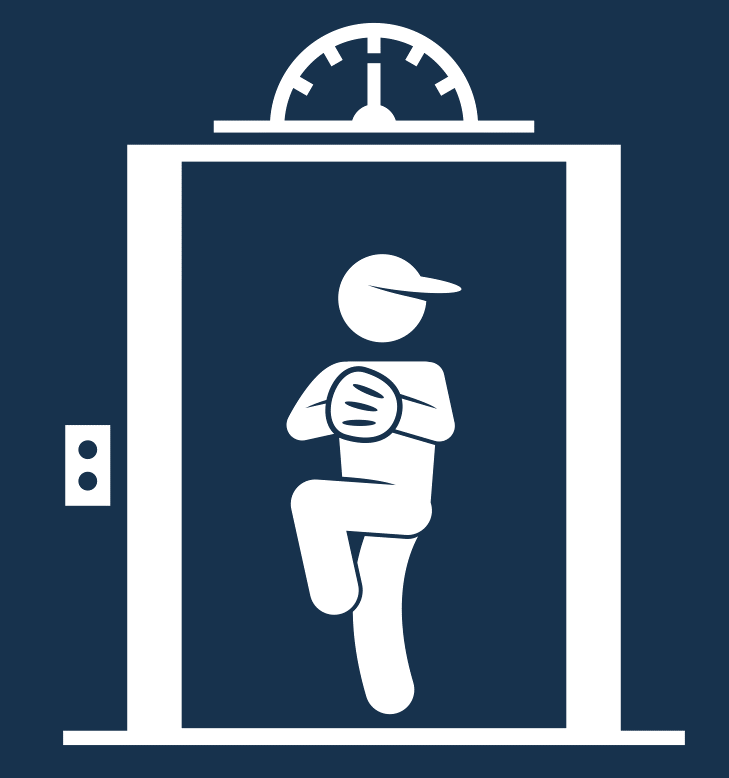 (A short, sweet story)
[Speaker Notes: Know your audience.]
Scientists
Public
Students
​Climate Change Science Institute at Oak Ridge National Laboratory     	Cutting-edge · SciComm · Leaders · Vision
How can we improve our communication with other scientists?
[Speaker Notes: Alda school
Lunchtime breakout session
Pay attention during other people’s talks

A few easy ways too….]
‘A compelling story’
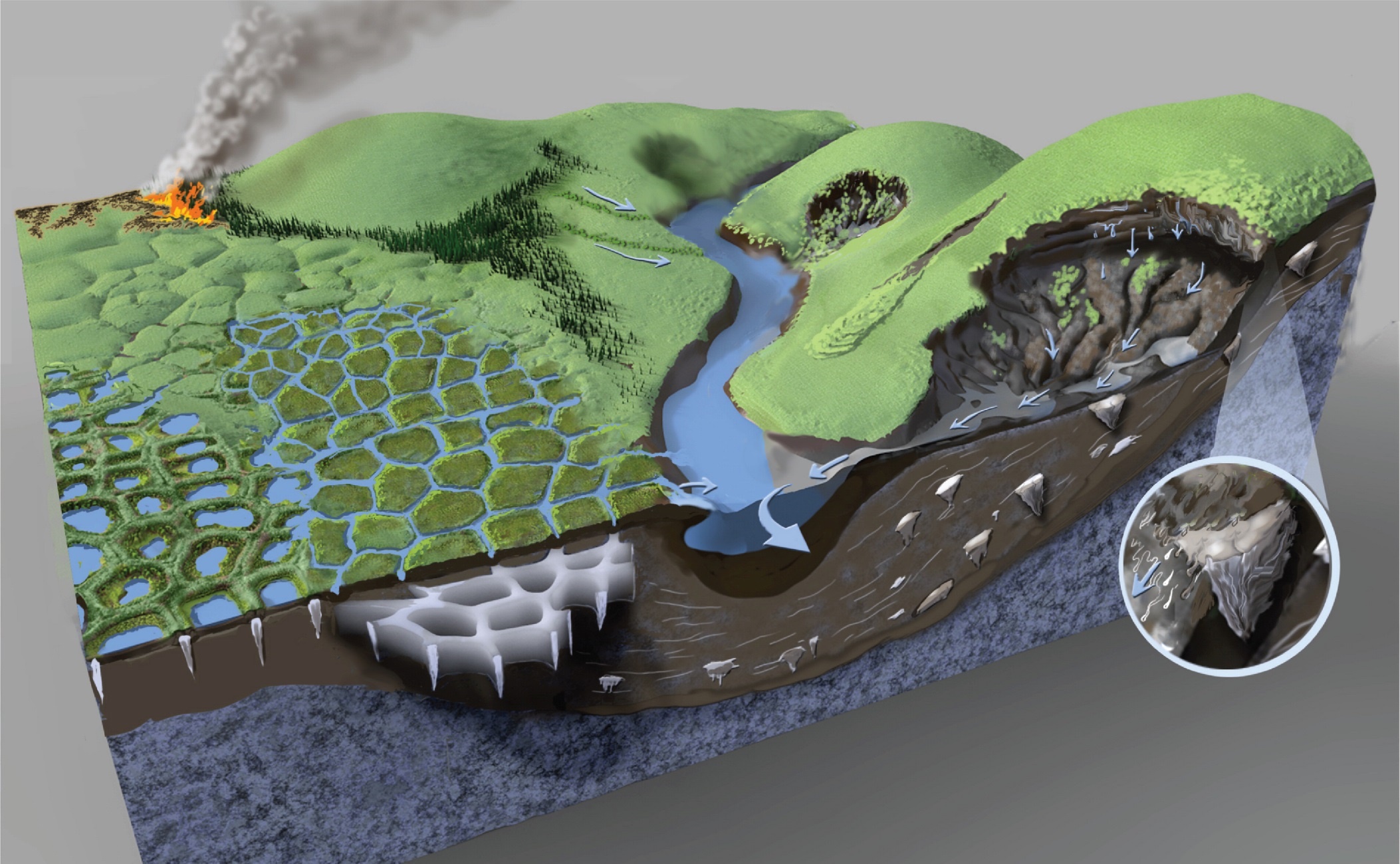 ​Schuur and Mack, 2018     				Annu. Rev. Ecol. Evol. Syst. 49: 279 - 301
#TwiceasNice
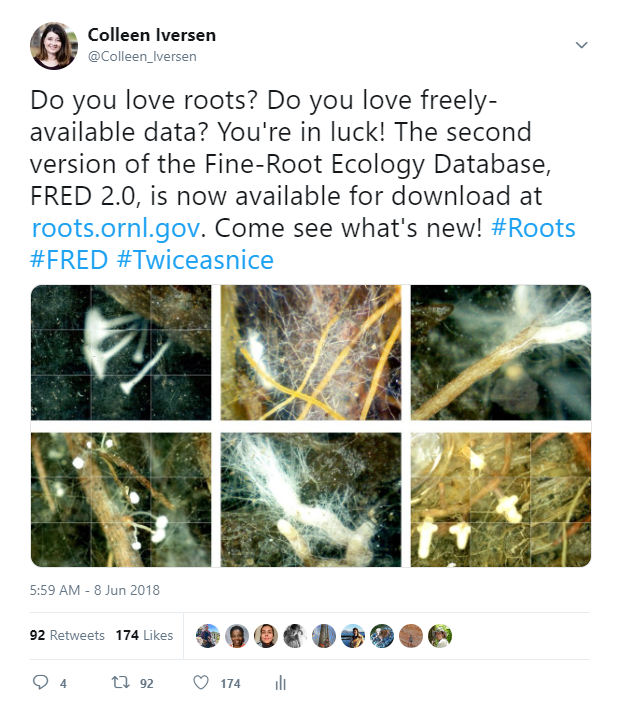 [Speaker Notes: Impressions: 23,000 (people saw this tweet)
Total engagements: 800 (people interacted with it)

K Hayhoe’s list]
‘Deep roots’
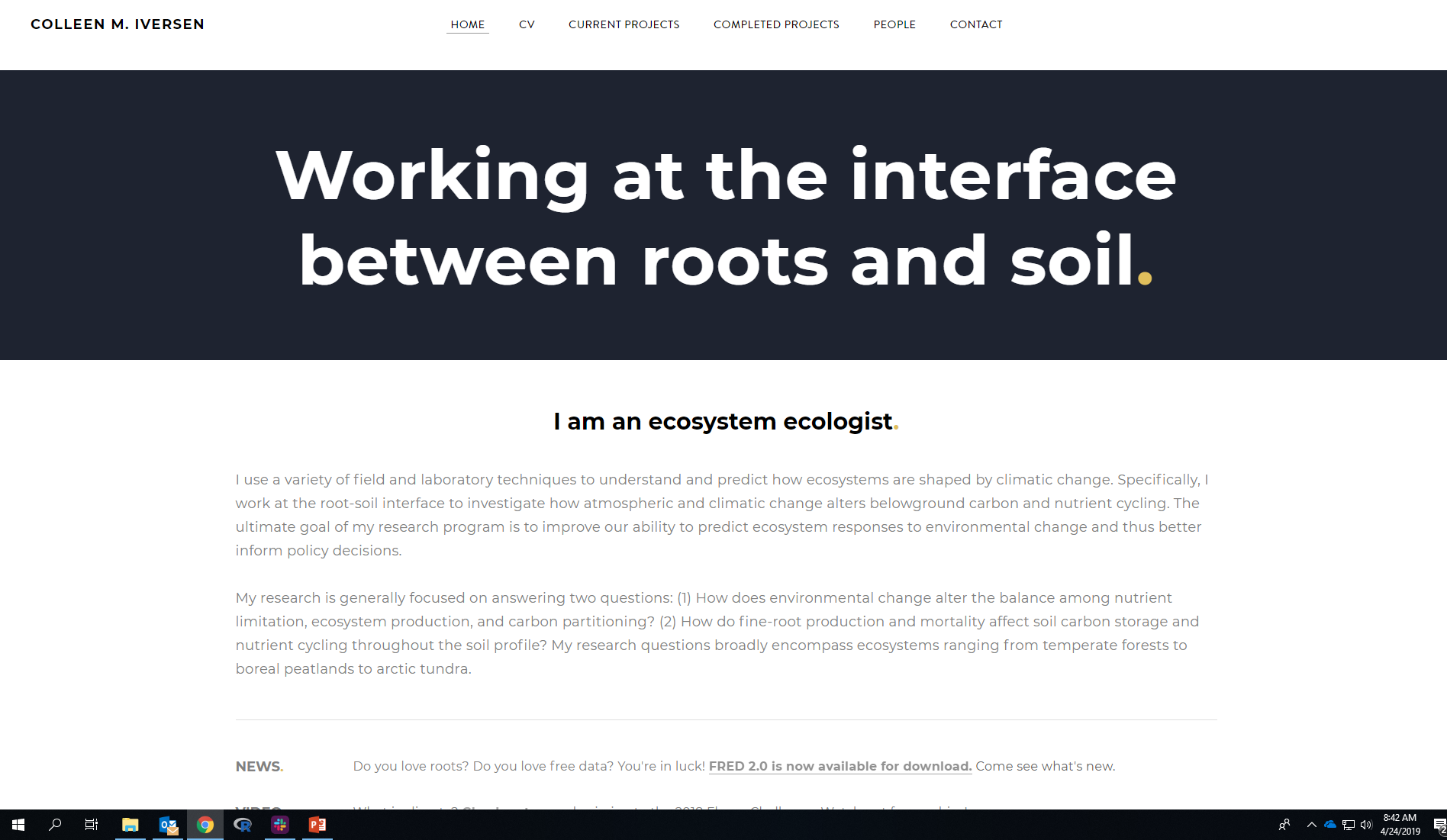 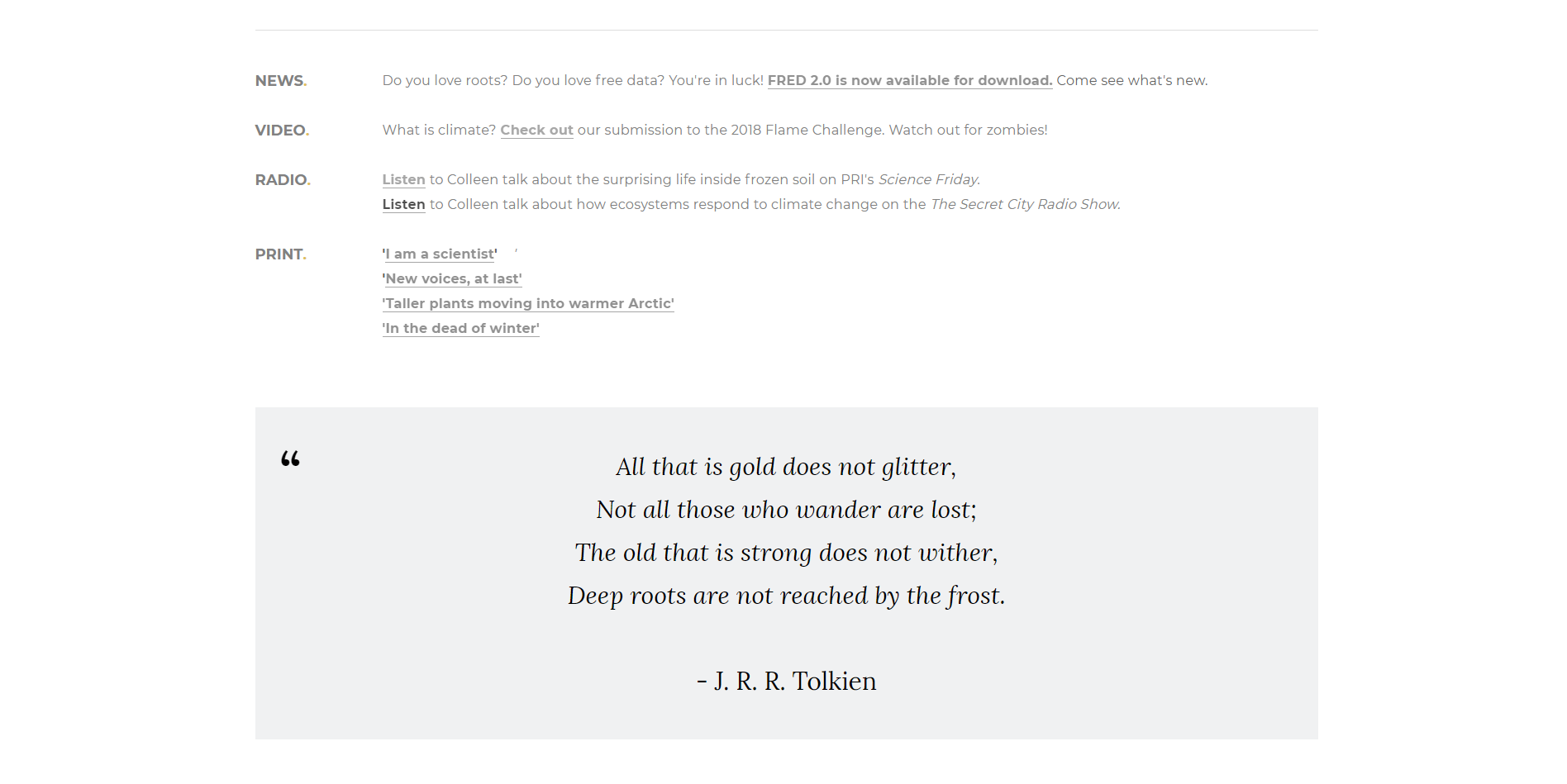 (www.colleeniversen.com)
‘Beautiful winding fingers’
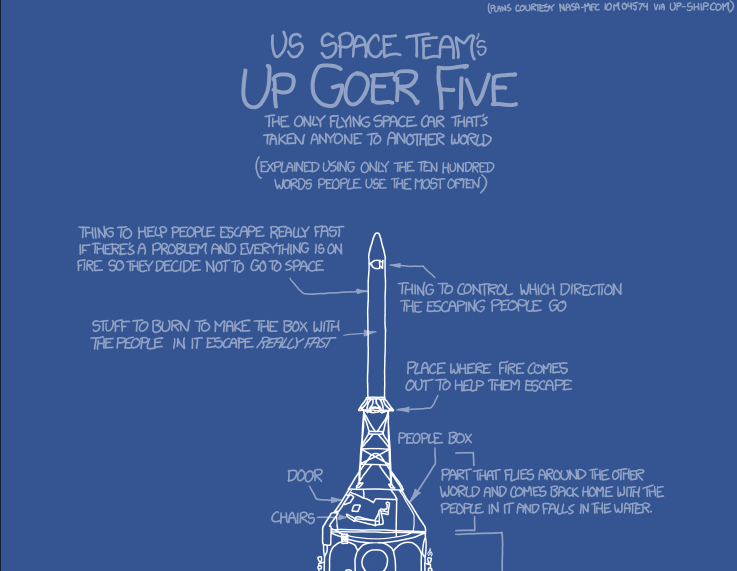 ​‘Up Goer Five Challenge’     American Geophysical Union Fall Meeting
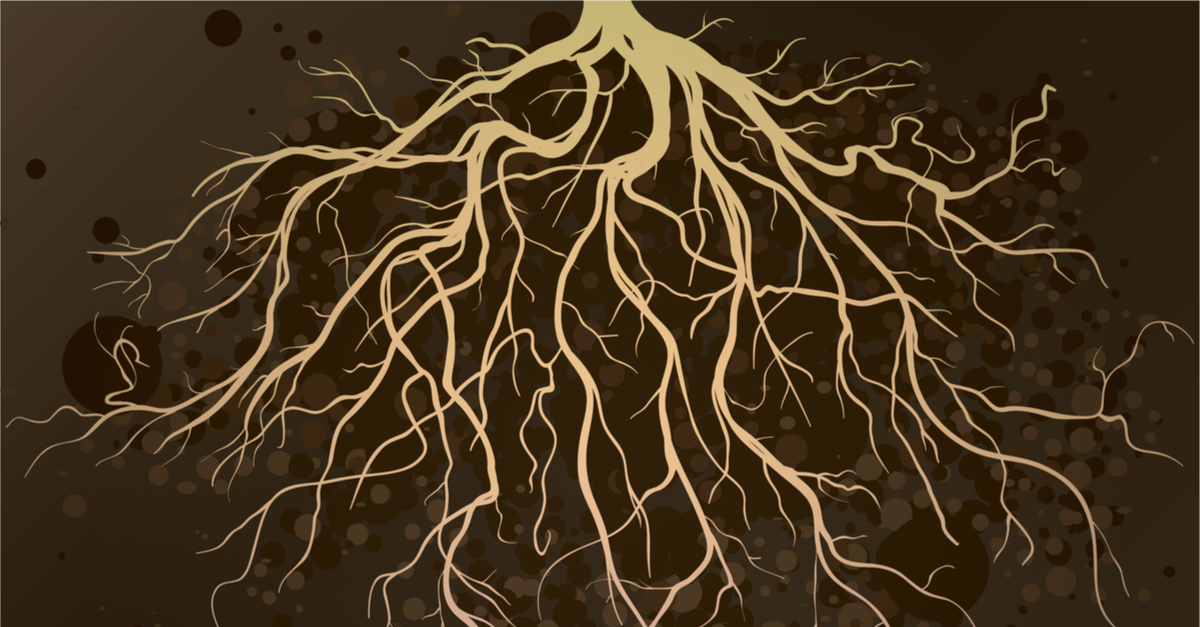 Shutterstock 255851521Glasscage
Green, living things that cover the world have parts that are under ground. 

These parts are important because they get food and water for the green parts we can see.
The parts under ground are beautiful winding fingers that are as fine as the hairs on your head, and they live in the brown, dead matter under our feet.
My friends and I found news on under ground parts growing in different places in the world to better understand how they are the same and how they are different.
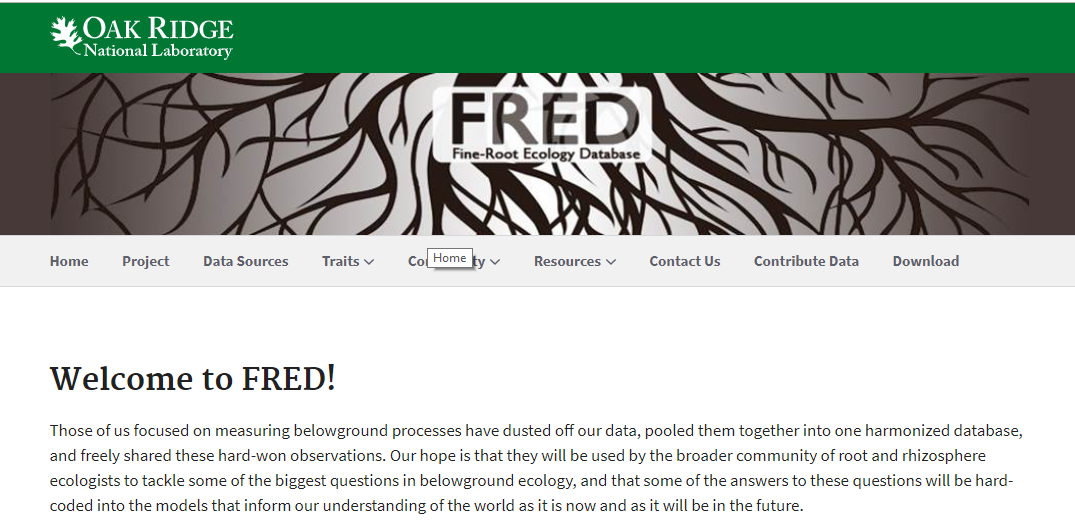 [Speaker Notes: ‘Throwing parties’ ‘Racing ‘him’ cells’ and ‘Round ‘her’ cells’
Instead of ‘in review’ ‘in being looked at]
How can we improve our communication with the public?
‘A green seashore’
‘The Surprising Life Inside Frozen Soil’
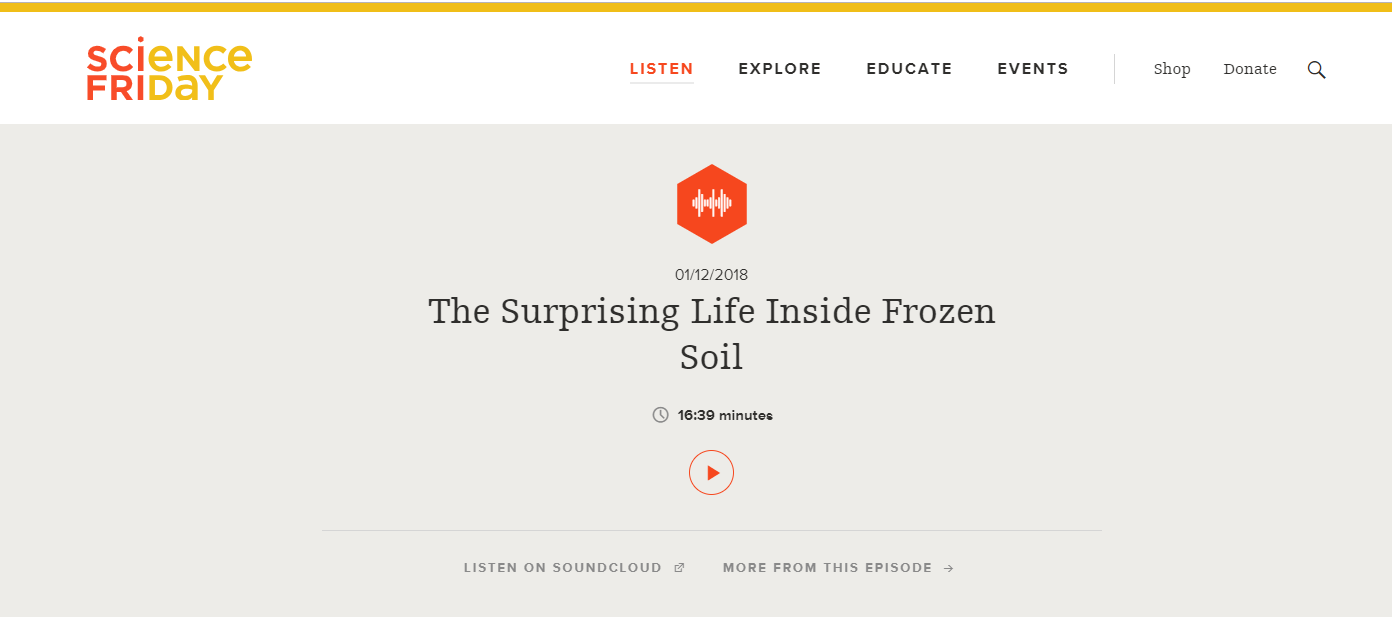 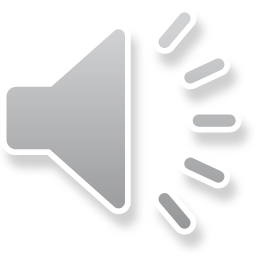 [Speaker Notes: Listen to minutes 2:35 to 4:15 on sound cloud: https://soundcloud.com/scifri/frozen-soil-still-teems-with-life

10:20 is different kinds of roots

Matt Wallenstein Colorado State

Tone police….]
‘I could take you’ to Barrow, Alaska in the summertime
Look out over the tundra, it would look like a ‘green seashore’
The plants that are there are ‘hugging the ground’ to avoid the harsh wind and cold
Really that’s ‘just the tip of the iceberg’; really all the action in the tundra is belowground
The further the roots ‘dip their toes’ into the soil, the closer they are to that freezing permafrost
‘Do you want me to tell you about robots?’
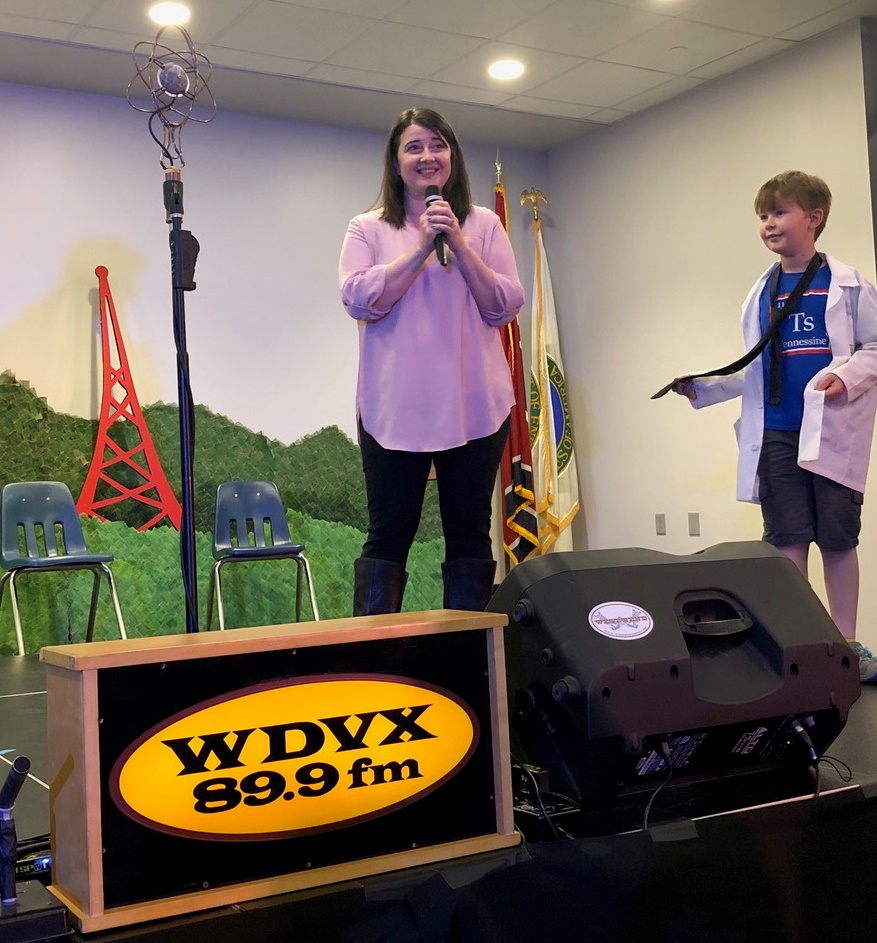 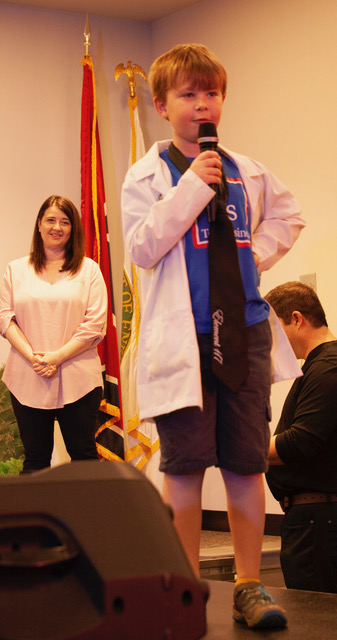 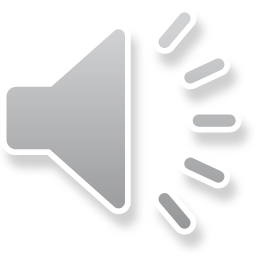 [Speaker Notes: Here is the opportunity for the ‘but wait, there’s more’ lesson!

4:02]
‘I already just answered that because I jumped ahead of you.’
‘You’re being very relatable Dr. Iversen, which I appreciate!’
‘Do you want me to tell you about robots?’
‘New Voices’
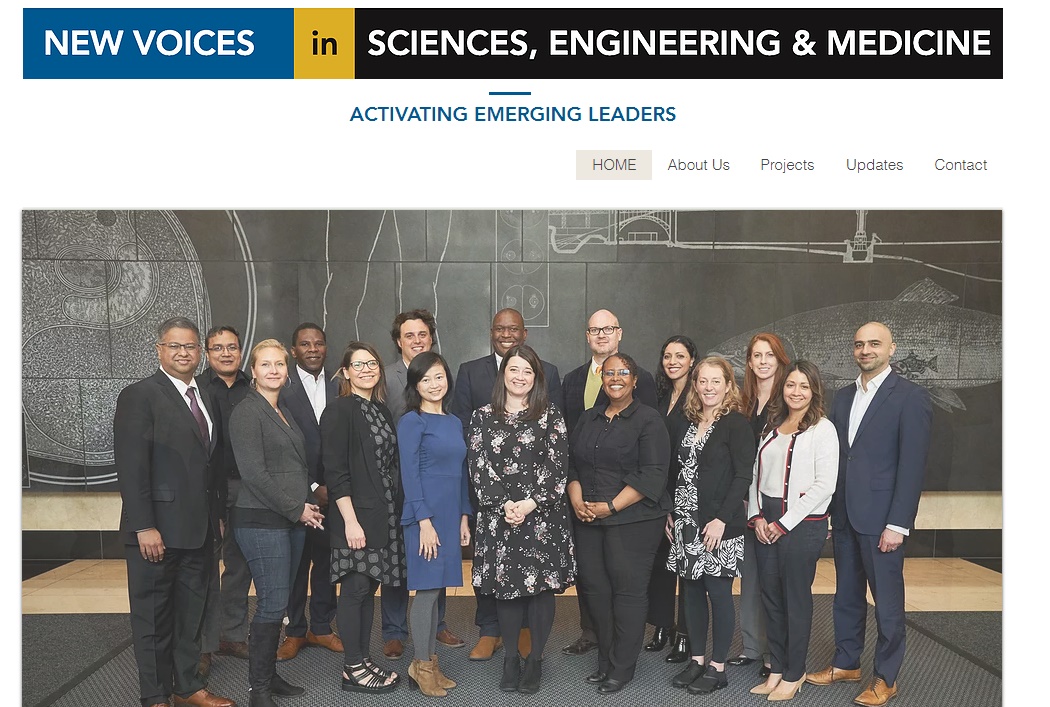 ​‘New Voices’ of the National Academies of Science, Engineering, and Medicine     https://www.newvoicesnasem.org/
[Speaker Notes: In 2018, the National Academies of Science, Engineering, and Medicine (NASEM) launched an initiative designed to bring diverse perspectives from early-career U.S. leaders to important dialogues around how science, engineering, and medicine are shaping the global future. An initial cohort of 18 outstanding STEM professionals—the ‘New Voices’ in Science, Engineering, and Medicine—was given a mandate to provide new perspectives on globally important scientific issues, to improve the communication of scientific understanding, and to advocate for innovative strategies designed to expand the diversity of scientific professionals.]
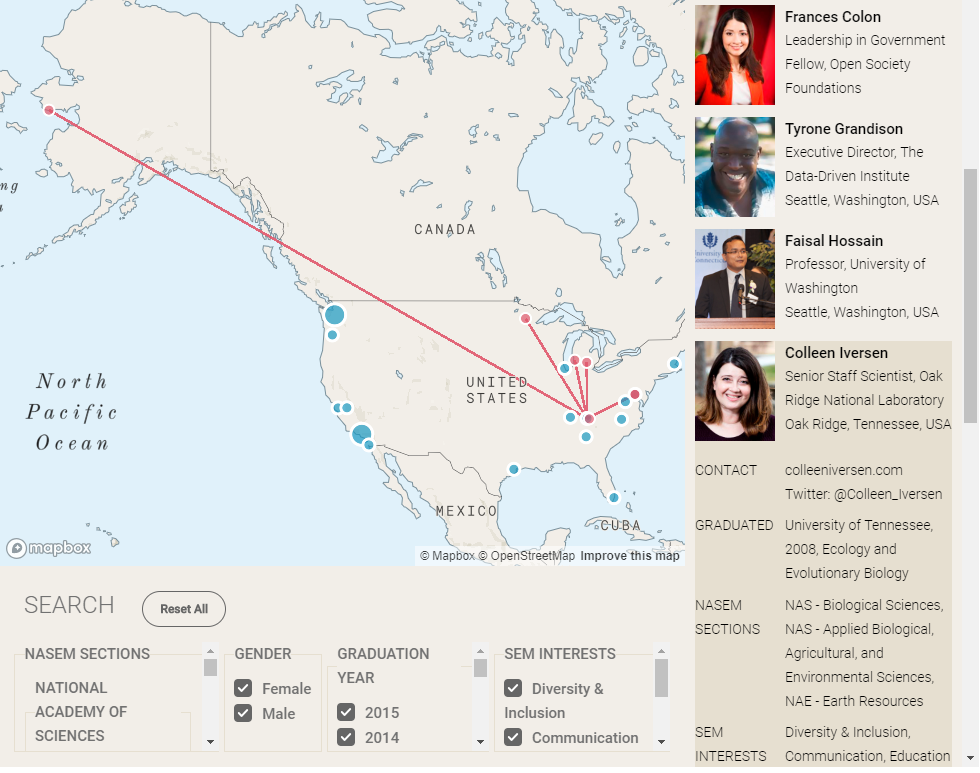 [Speaker Notes: New Voices—program, network, etc. NASEM is developing scicomm strategy, CC comm strategy]
‘I am a scientist’
I am a scientist.
[Speaker Notes: 4:10]
I am curious. 
I walk through a forest, dissatisfied with the dappled light dancing over green leaves. I want to know what is hidden beneath the surface. The rhythmic pulsing of roots being born, living, and dying. They are the life support system for the towering trees above, and the compost for a multitude of creatures, big and small.
[Speaker Notes: 4:10]
I am an explorer.
I look up and catch my breath at the view of the vast and alien landscape around me—it could be another planet. I dig into the tundra, down, down—a few inches that span a millennia—until I reach the permanently frozen soil and have to stop. I wonder, how does the living interact with the dead and decaying? What does the future hold for a frozen ecosystem that is quickly thawing?
[Speaker Notes: 4:10]
I am a child.
My wild blonde curls blow in the wind as I run through the tall grass, kneeling on skinned knees, rushing to flip over one more rock, one more log before we have to go inside for dinner.
[Speaker Notes: 4:10]
I am a mom.
I hold my boys in arms that have been made strong from digging in the dirt. I lean their head on shoulders that have felt the burden of being the new, the first, the only. I rescue a worm from the chubby fingers of a toddler that has dug it from its moist home. I dream of the dark matter that sparks the imagination of a boy with green eyes.
[Speaker Notes: 4:10]
I am the wife of a stay-at-home dad, the daughter of scientists, the great granddaughter of immigrants.
[Speaker Notes: 4:10]
I am a scientist.
[Speaker Notes: 4:10]
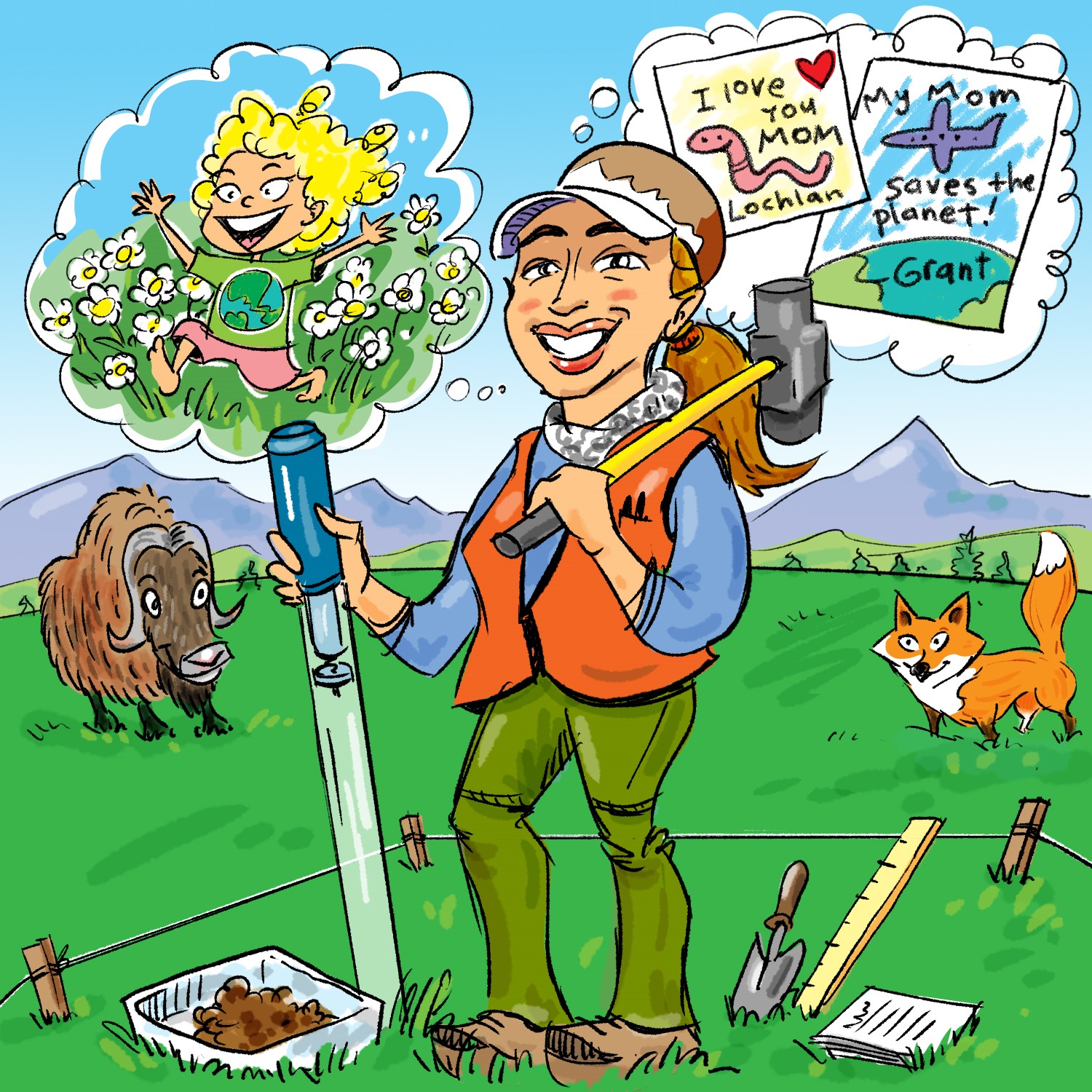 ​The New Voices want to hear your story!     https://www.newvoicesnasem.org/tell-us-your-story
‘Oh, you’ll go in.’
Colleen Iversen is talking to a tube. “Oh, you’ll go in,” she tells it.
​‘Deep, dank and mysterious’     New Scientist Magazine (Rachel Gross, 21 September 2013)
[Speaker Notes: 4:10]
Dressed in a neon orange vest, khaki trousers and rubber boots that are ankle-deep in squelchy muck, she is pushing a wire mesh cylinder into a bog.
​‘Deep, dank and mysterious’     New Scientist Magazine (Rachel Gross, 21 September 2013)
[Speaker Notes: 4:10]
Ignoring the mosquitoes that swarm around her face, Iversen leans her weight against the tube and gives it one more shove. Shlump! It is swallowed up, and there it will remain for the growing season until Iversen returns to collect a sample of new-grown roots and sludge.
​‘Deep, dank and mysterious’     New Scientist Magazine (Rachel Gross, 21 September 2013)
[Speaker Notes: 4:10]
How can we improve our communication with the next generation of scientists?
‘Watch out for zombies!’
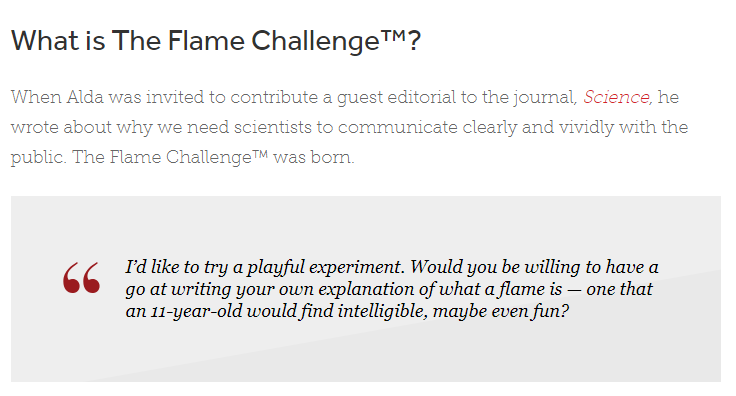 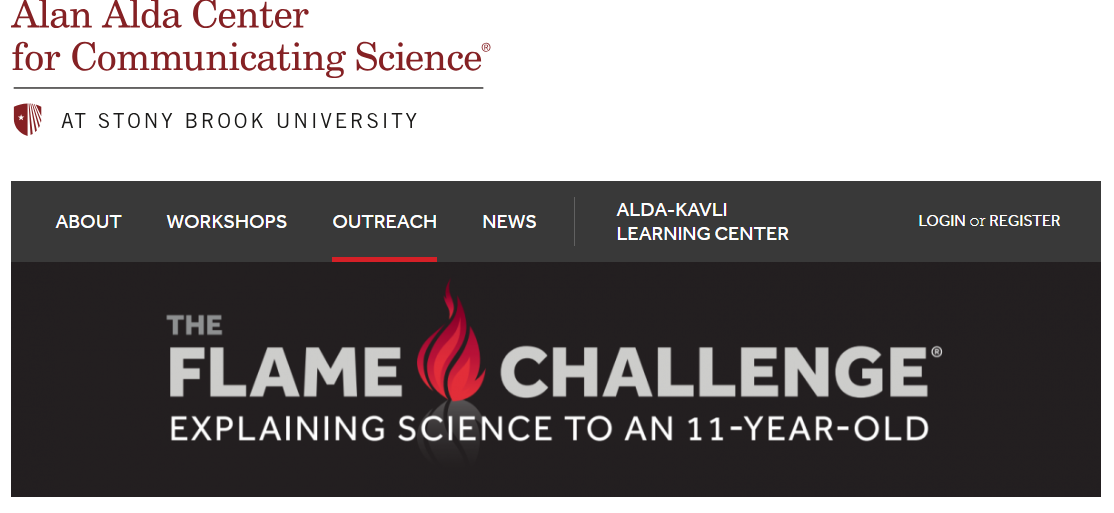 [Speaker Notes: Alan Alda Op-Ed in Science]
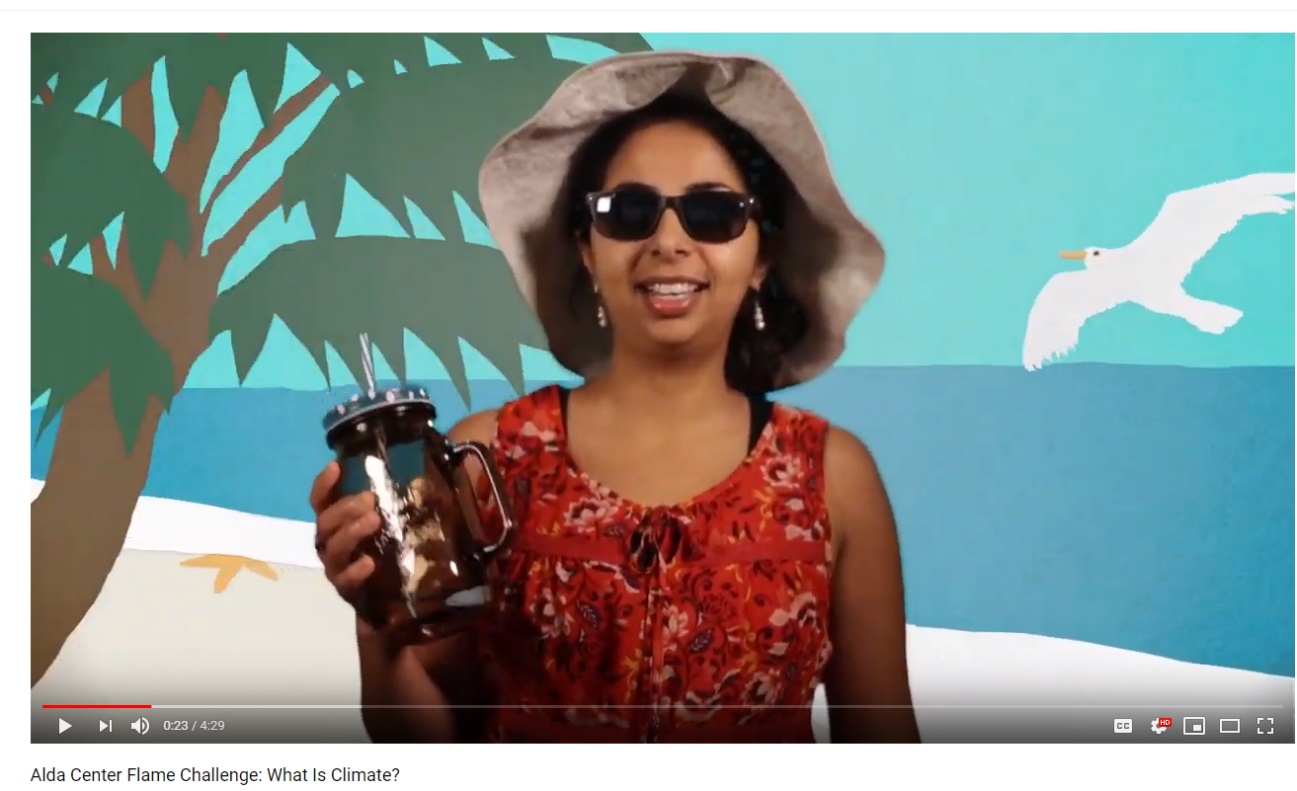 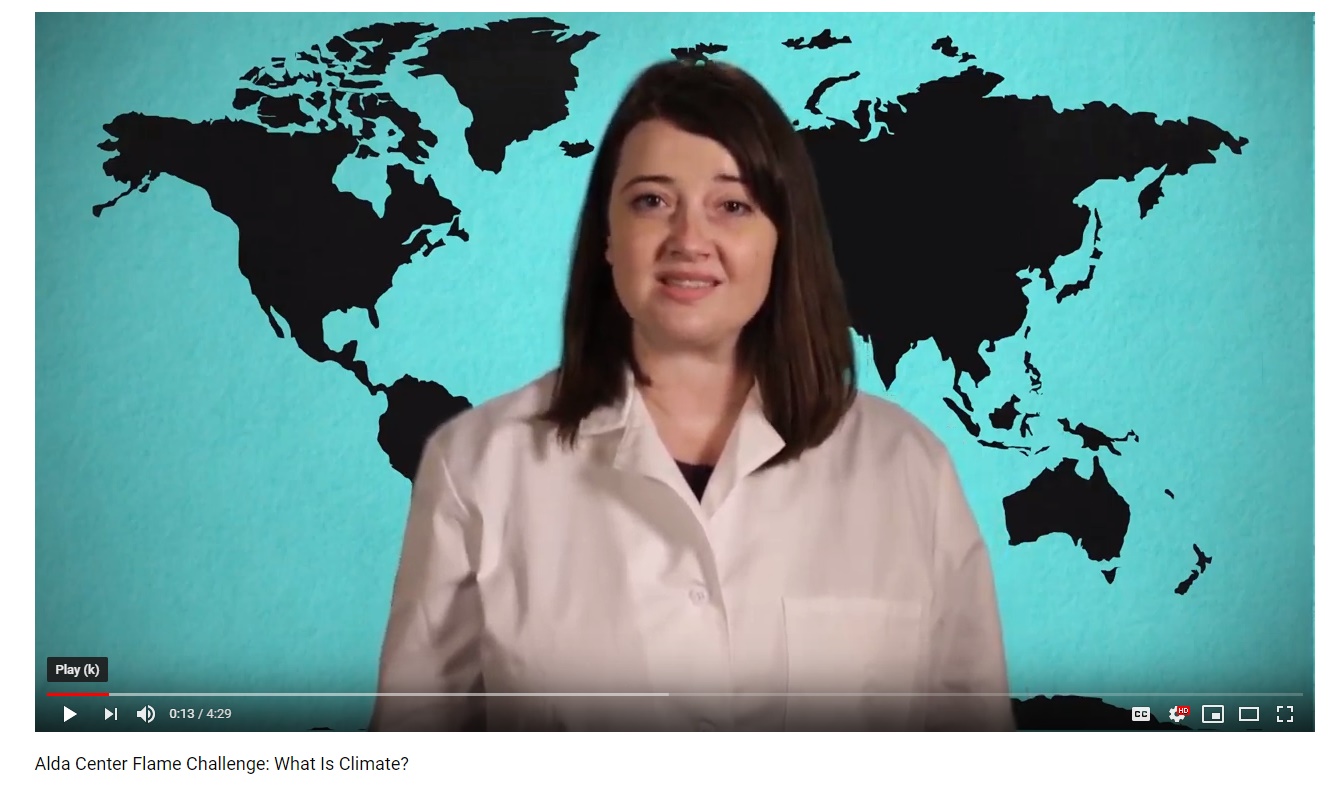 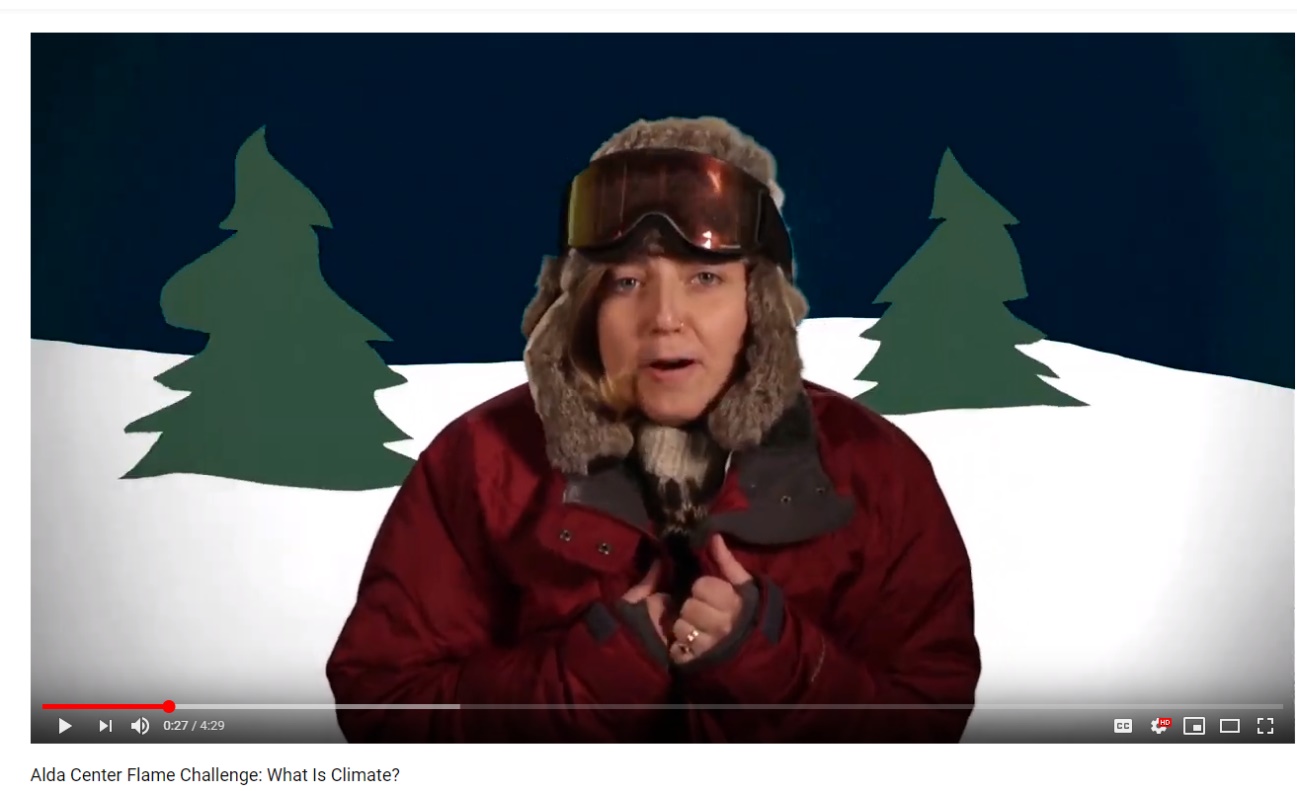 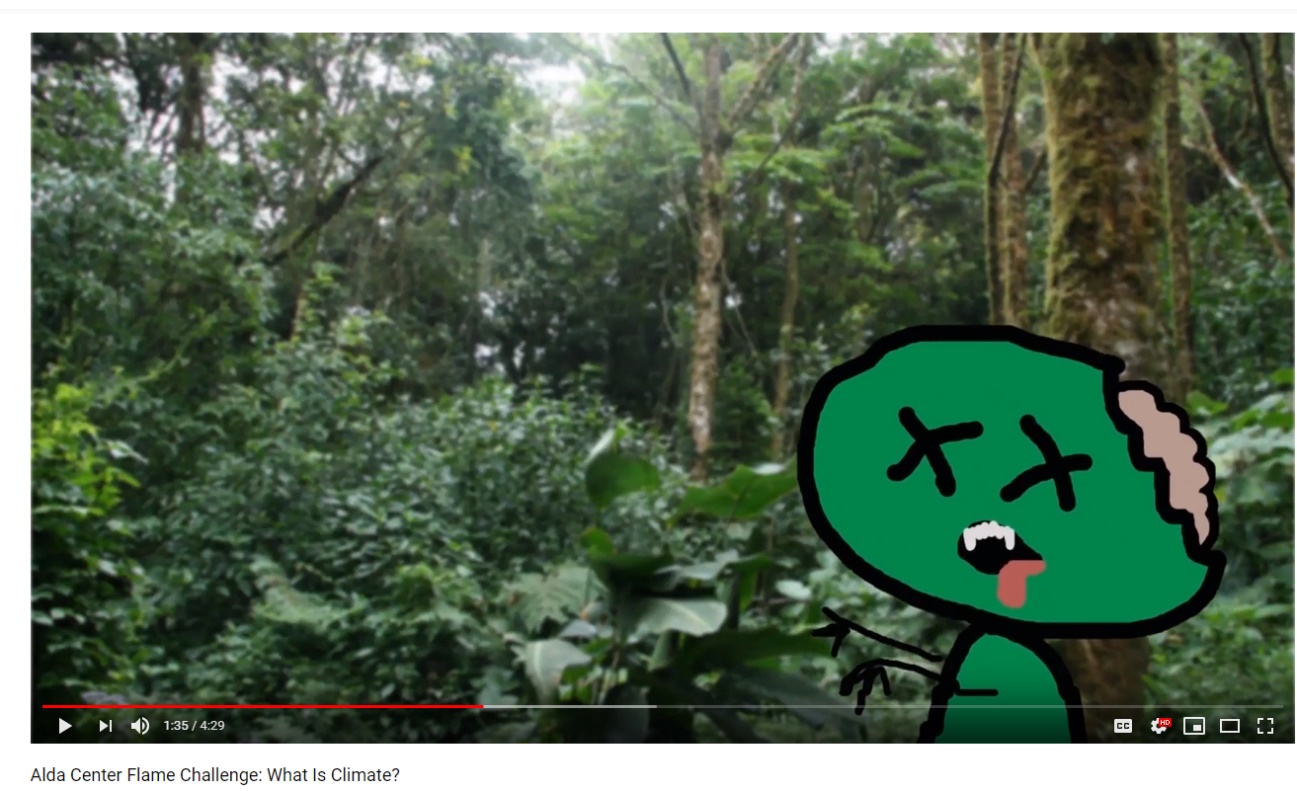 [Speaker Notes: Flame Challenge—judged in real time by 11-year olds (quote about math and science)]
IT WAS AWESOME!!!!!!!!! I LOVE SCIENCE!!!!!!!!!!
i liked how you related climate to minecraft because there is tons of biomes in minecraft like deserts and cold snowy places it is very creative i loved it
the video was pretty funny at most parts but at some times it could be a little boring.
We didn´t understand what the nature has to do with math.
​‘Real-time feedback from 11-year olds’     Yikes
‘Skype a Scientist’
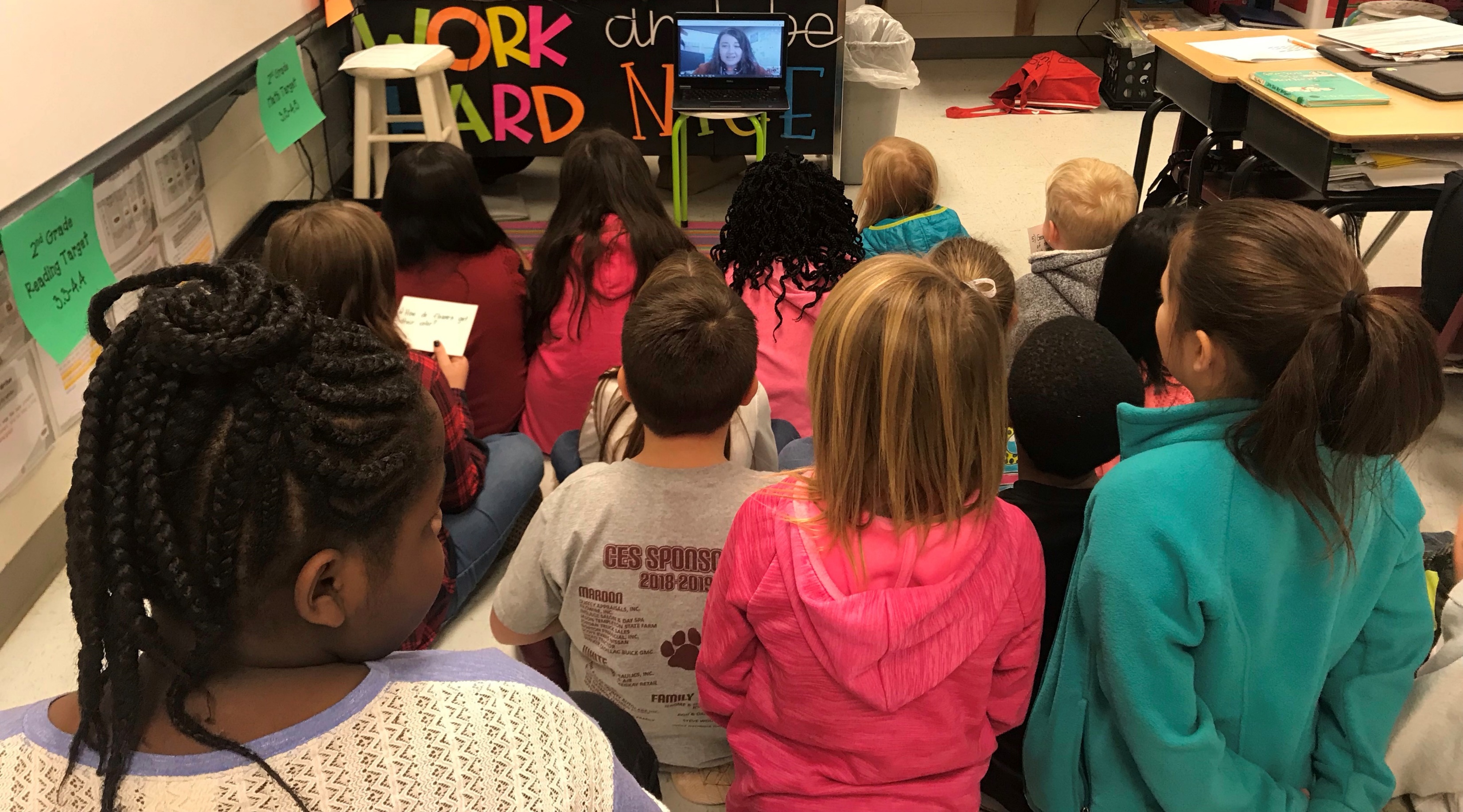 [Speaker Notes: Skype a Scientist—stories from these interviews, kids ask the hardest questions, show pictures
Outreach videos]
What is climate change?
What is acid rain?
Georgia has had a lot of rain this year and last year. Does that mean our climate is changing? 
Which kinds of flowers can you eat?
​‘Central Elementary in Carrollton, GA’     2nd Grade
[Speaker Notes: 4:10]
‘But wait…there’s more’
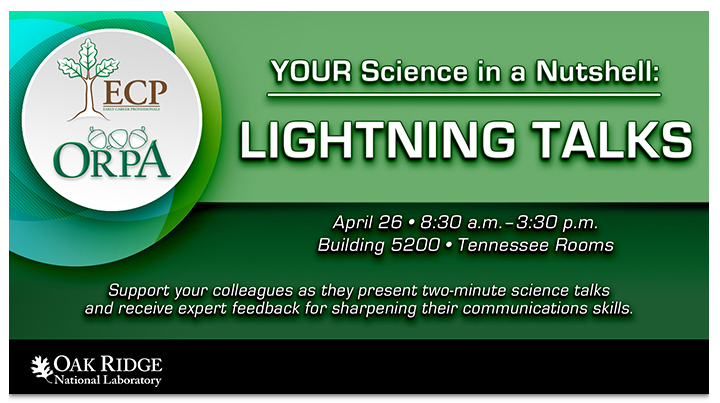 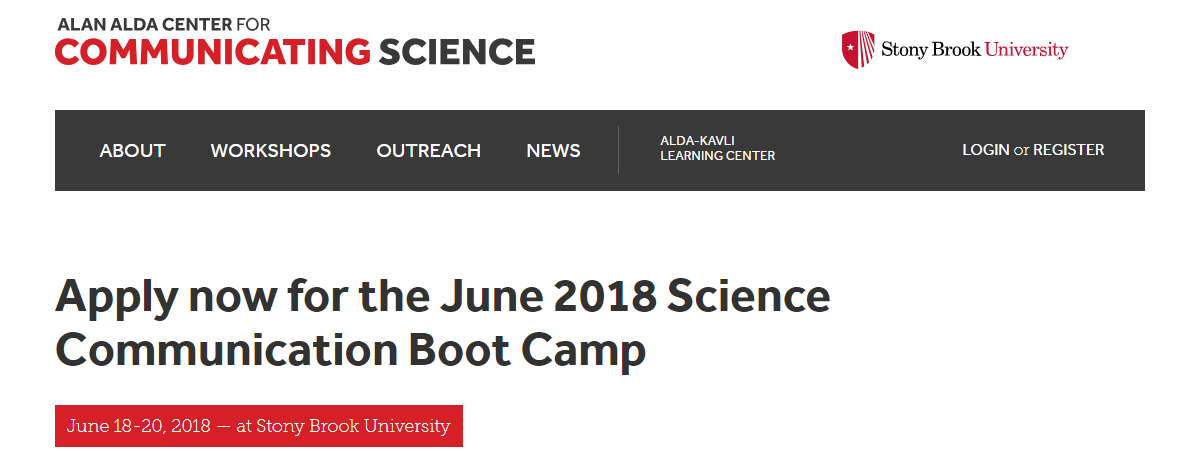 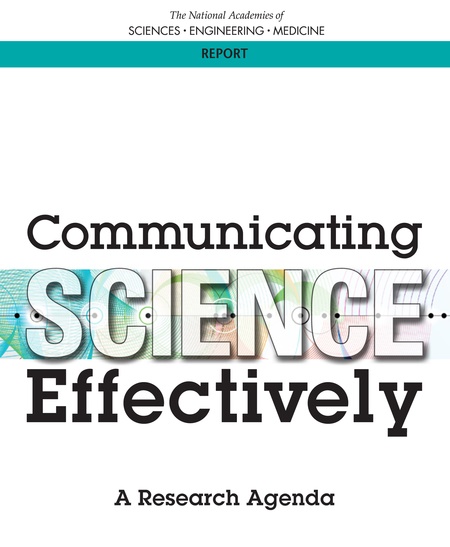 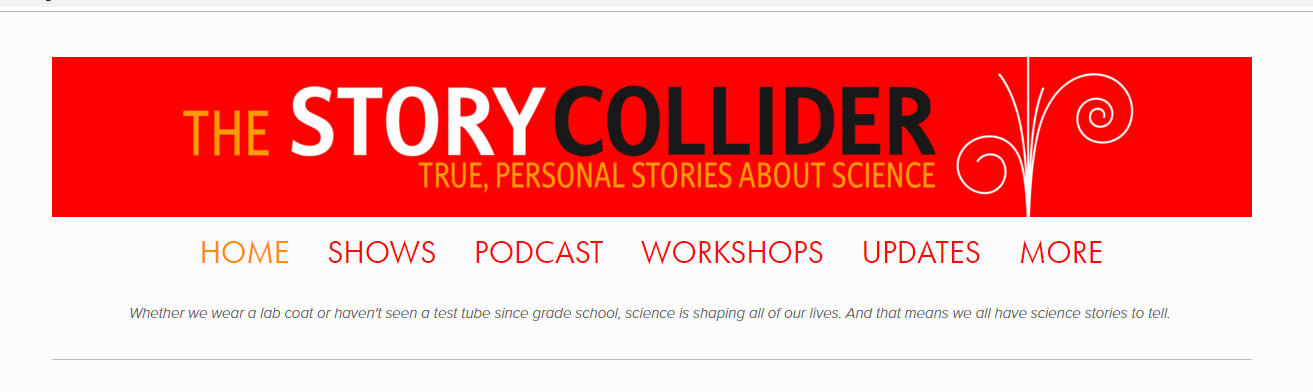 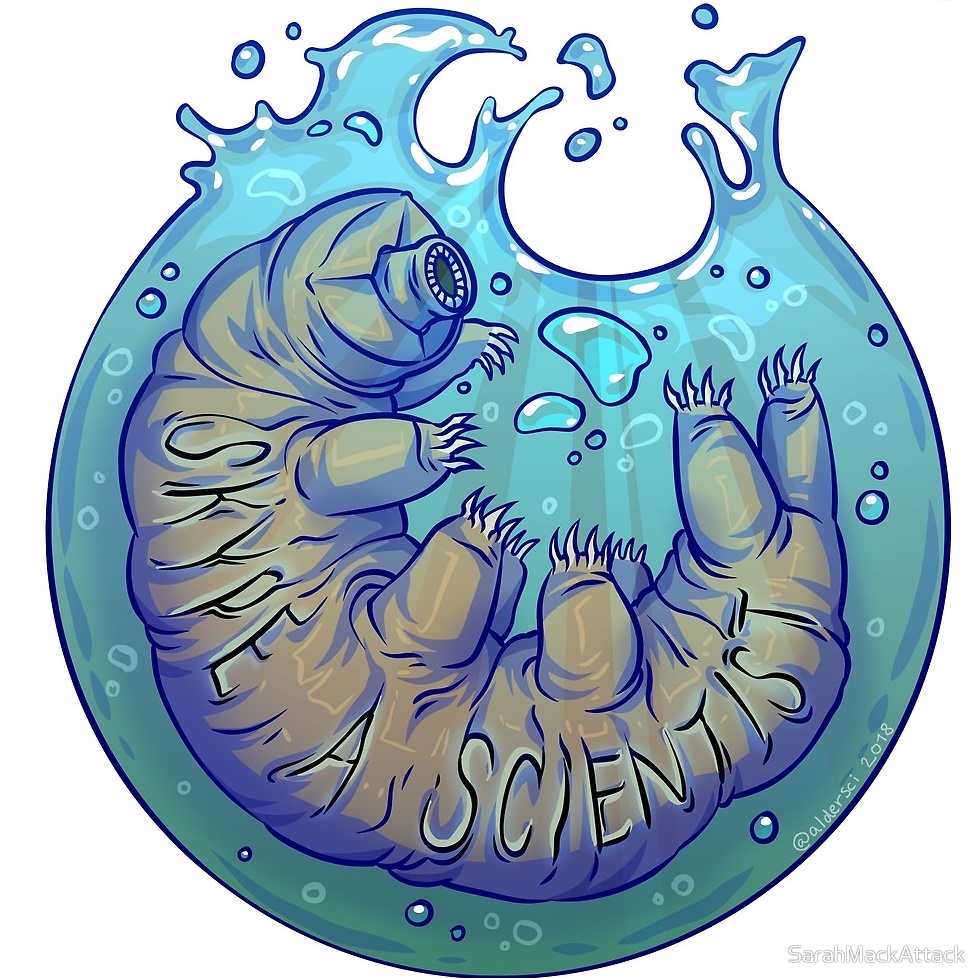 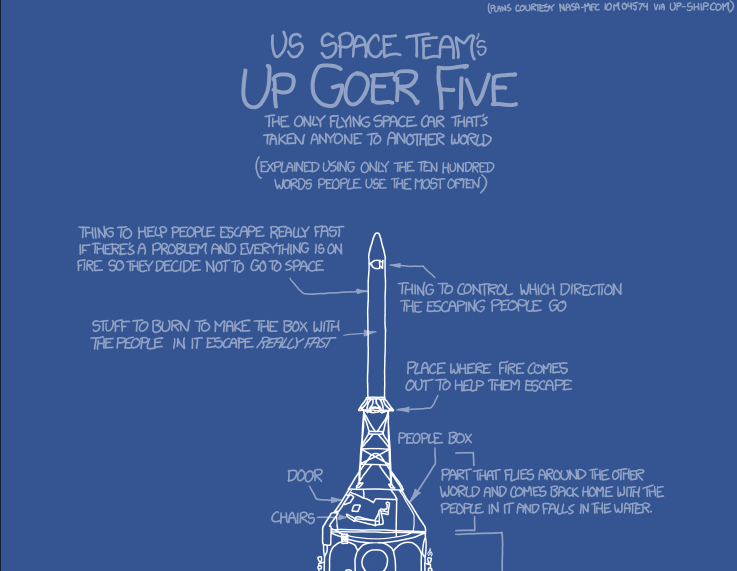 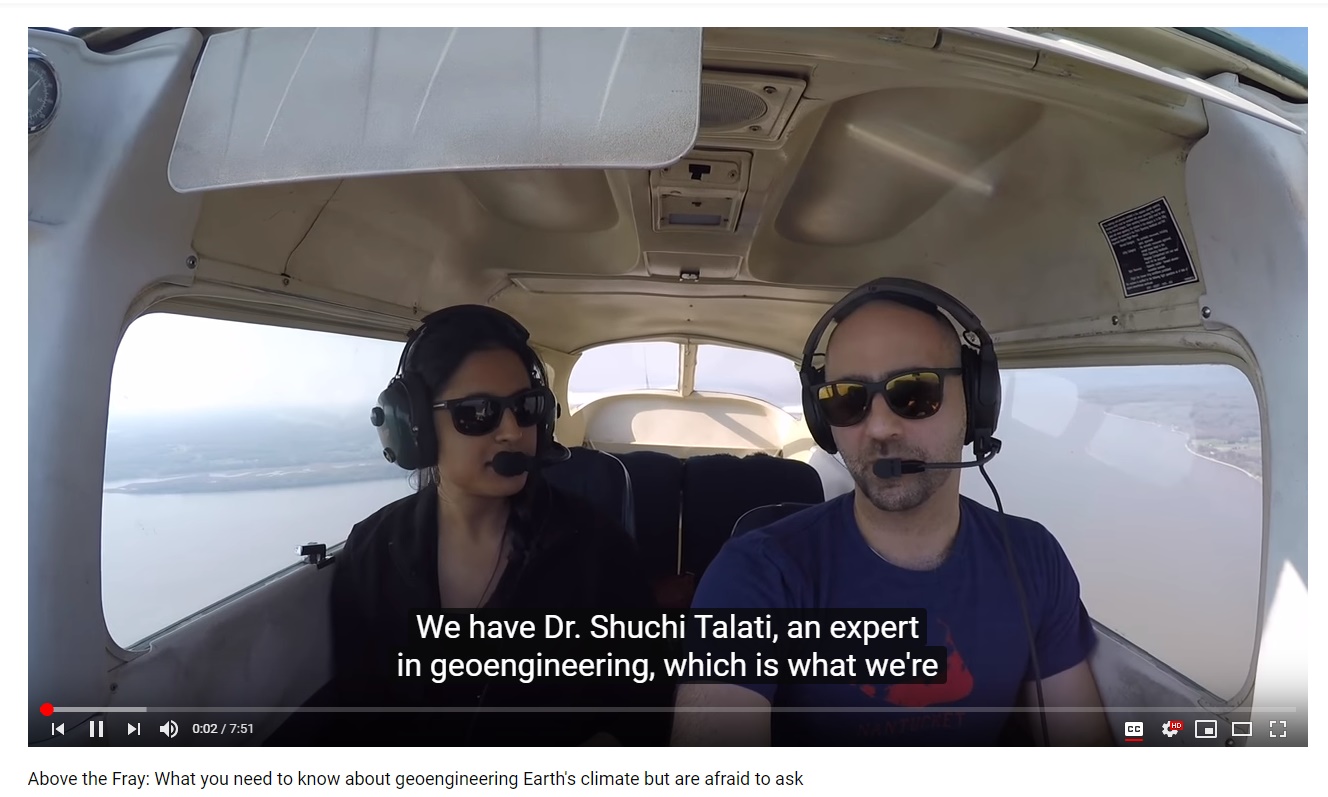 [Speaker Notes: Also Alaskan Voices]